Discussion Section Week 9
Dani Faivre
March 4, 2021
Agenda
HW8 questions?
Baum-Welch (forward-backward) algorithm example
GENSCAN
HW9 Introduction
Mathematical Terminology
Forward Algorithm
Build a dynamic programming table for these calculations 
(or store these calculations in node/vertex objects; or in a list)
3
1
3
[Speaker Notes: Look up how to do the addition in this statement. Will it create an underflow issue.]
Forward Algorithm
Build a dynamic programming table for these calculations 
(or store these calculations in node/vertex objects; or in a list)
e1(3) = 0.4
3
1
3
[Speaker Notes: Look up how to do the addition in this statement. Will it create an underflow issue.]
Forward Algorithm
Build a dynamic programming table for these calculations 
(or store these calculations in node/vertex objects; or in a list)
e1(3) = 0.4
3
1
3
α1(1)
[Speaker Notes: Look up how to do the addition in this statement. Will it create an underflow issue.]
Forward Algorithm
Build a dynamic programming table for these calculations 
(or store these calculations in node/vertex objects; or in a list)
3
1
3
α1(1)
e2(3) = 0.1
α2(1)
[Speaker Notes: Look up how to do the addition in this statement. Will it create an underflow issue.]
Forward Algorithm
Build a dynamic programming table for these calculations 
(or store these calculations in node/vertex objects; or in a list)
e1(1) = 0.2
3
1
3
α1(1)
α1(2)
α2(1)
[Speaker Notes: Look up how to do the addition in this statement. Will it create an underflow issue.]
Forward Algorithm
Build a dynamic programming table for these calculations 
(or store these calculations in node/vertex objects; or in a list)
e1(1) = 0.2
3
1
3
α1(1)
α1(2)
α2(1)
[Speaker Notes: Look up how to do the addition in this statement. Will it create an underflow issue.]
Forward Algorithm
Build a dynamic programming table for these calculations 
(or store these calculations in node/vertex objects; or in a list)
3
1
3
α1(1)
α1(2)
e2(1) = 0.5
α2(1)
[Speaker Notes: Look up how to do the addition in this statement. Will it create an underflow issue.]
Forward Algorithm
Build a dynamic programming table for these calculations 
(or store these calculations in node/vertex objects; or in a list)
3
1
3
α1(1)
α1(2)
e2(1) = 0.5
α2(1)
α2(2)
[Speaker Notes: Look up how to do the addition in this statement. Will it create an underflow issue.]
Backward Algorithm
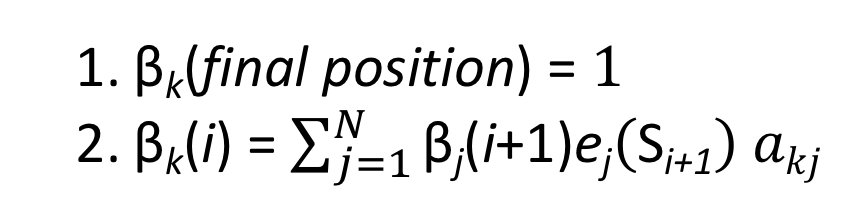 Build a dynamic programming table for these calculations 
(or store these calculations in node/vertex objects; or in a list)
3
1
3
Backward Algorithm
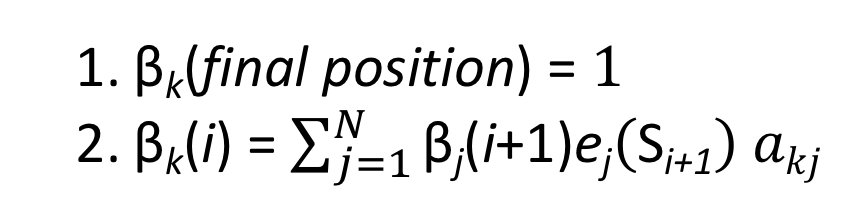 Build a dynamic programming table for these calculations 
(or store these calculations in node/vertex objects; or in a list)
3
1
3
β1(3)
β2(3)
Backward Algorithm
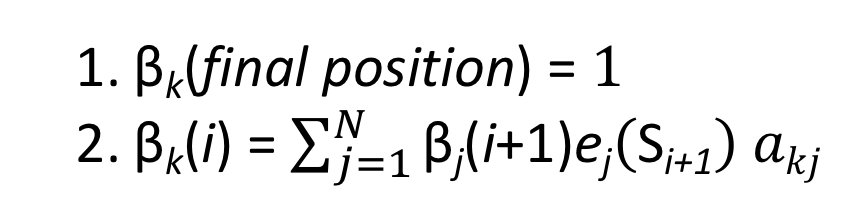 Build a dynamic programming table for these calculations 
(or store these calculations in node/vertex objects; or in a list)
e1(3) = 0.4
3
1
3
β1(2)
β1(3)
β2(3)
Backward Algorithm
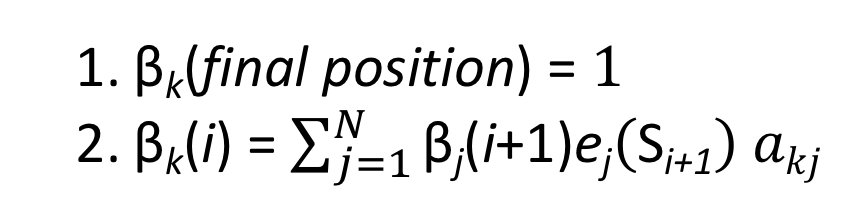 Build a dynamic programming table for these calculations 
(or store these calculations in node/vertex objects; or in a list)
e1(3) = 0.4
3
1
3
β1(2)
β1(3)
β2(3)
e2(3) = 0.1
Backward Algorithm
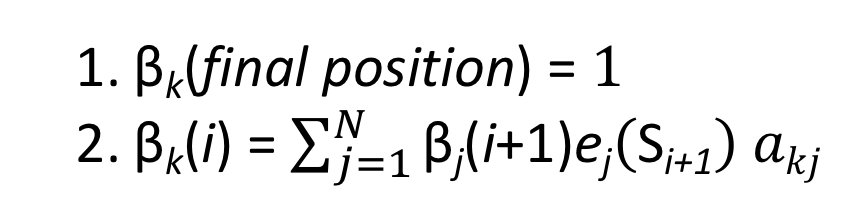 Build a dynamic programming table for these calculations 
(or store these calculations in node/vertex objects; or in a list)
e1(3) = 0.4
3
1
3
β1(2)
β1(3)
β2(2)
β2(3)
Backward Algorithm
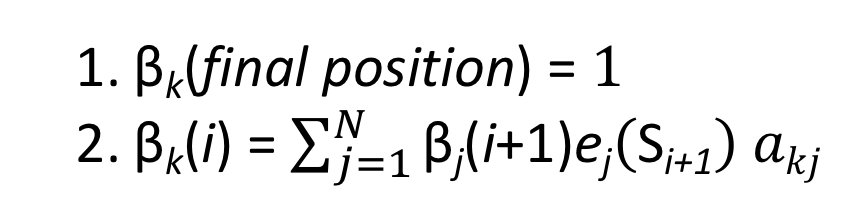 Build a dynamic programming table for these calculations 
(or store these calculations in node/vertex objects; or in a list)
e1(3) = 0.4
3
1
3
β1(2)
β1(3)
β2(2)
β2(3)
e2(3) = 0.1
HW8 tips
Calculate first few steps by hand and make sure your program matches (exactly!)
Create other small test cases
Avoid underflow
Take the logarithm
Then add instead of multiply
See Mann and Rabiner (pg 273) for more details [links on website]
Need to deal with log(0)
Gene detection: GENSCAN
Probabilistic model of gene structure
Identifies
Transcription and splice sites
Based on signal motifs
Position weight matrix (extended)
Exon/intron/intergenic regions
Based on composition
Hidden Markov Model
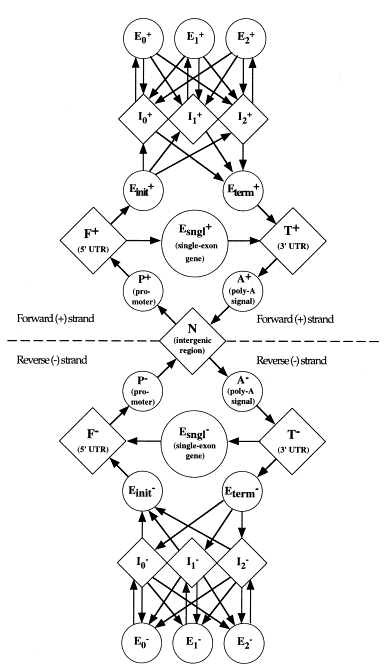 GENSCAN
HMM
Architecture
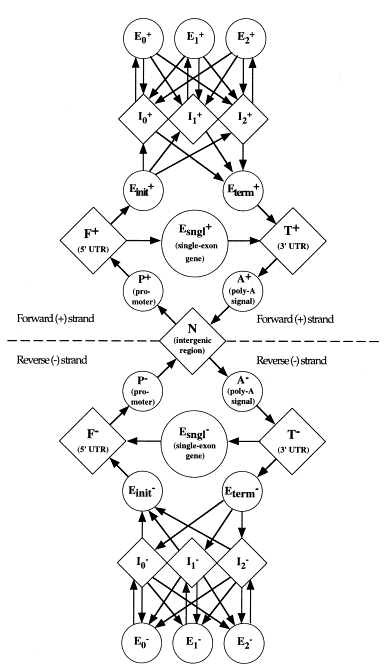 GENSCAN
HMM
Architecture
[Speaker Notes: I0, I1, I2 are related to where in the coding sequence you interrupt]
HW9: Evolutionarily conserved segments	Due Sunday March 14th 11:59pm
ENCODE region 010 (chromosome 7)
Multiple alignment of human, dog, and mouse
2 states: neutral (fast-evolving), conserved (slow-evolving)
Emitted symbols are multiple alignment columns (e.g. ‘AAT’)
Viterbi parse (no iteration)
[Speaker Notes: - Don’t need to worry about updating transition probabilities and performing multiple iterations; just do a single pass to determine the Viterbi path]
Finding the most likely series of hidden states (Viterbi Path)
Step 1: given an observed alignment, determine the most probable series of states
This depends on the specified probabilities:
Initiation
Transition
Emission
Process nodes in a sliding window
A
C
C
T
T
G
T
-
-
C
C
C
A
A
A
G
G
G
C
C
C
A
A
A
Observation: Alignment
Neutral
start
Conserved
Finding the most likely series of hidden states (Viterbi Path)
Step 1: given an observed alignment, determine the most probable series of states
This depends on the specified probabilities:
Initiation
Transition
Emission
Process nodes in a sliding window
Initial Prob * Prob Emitting (ACC)
(2 calculations)
A
C
C
T
T
G
T
-
-
C
C
C
A
A
A
G
G
G
C
C
C
A
A
A
Observation: Alignment
Neutral
start
Conserved
Finding the most likely series of hidden states (Viterbi Path)
Step 1: given an observed alignment, determine the most probable series of states
This depends on the specified probabilities:
Initiation
Transition
Emission
Process nodes in a sliding window
(4 calculations)
Previous Prob * Transition Prob * Prob Emitting (TTG)
A
C
C
T
T
G
T
-
-
C
C
C
A
A
A
G
G
G
C
C
C
A
A
A
Observation: Alignment
Neutral
start
Conserved
Finding the most likely series of hidden states (Viterbi Path)
Step 1: given an observed alignment, determine the most probable series of states
This depends on the specified probabilities:
Initiation
Transition
Emission
Process nodes in a sliding window
Previous Prob * Transition Prob * Prob Emitting (AAA)
(4 calculations)
A
C
C
T
T
G
T
-
-
C
C
C
A
A
A
G
G
G
C
C
C
A
A
A
Observation: Alignment
Neutral
start
Conserved
Finding the most likely series of hidden states (Viterbi Path)
Step 1: given an observed alignment, determine the most probable series of states
This depends on the specified probabilities:
Initiation
Transition
Emission
Process nodes in a sliding window
A
C
C
T
T
G
T
-
-
C
C
C
A
A
A
G
G
G
C
C
C
A
A
A
Observation: Alignment
Neutral
start
Conserved
Input
Original maf format
Sequences broken into alignment blocks based on the species included
Official file format specs
Homework file format
Only 3 species
Gaps in human sequence and ambiguous bases replaced with ‘A’ for simplicity
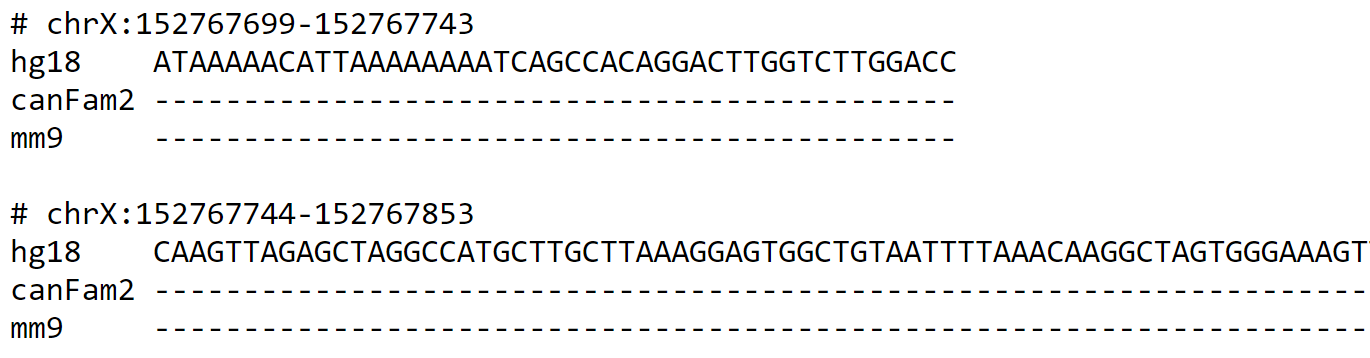 [Speaker Notes: multiple alignment format]
HMM Diagram
start
0.05
0.95
Conserved
Neutral
0.05
0.95
0.90
0.10
A--
TTT
… all tuple possibilities …
Setting parameters
Emission probabilities
Neutral state: observed frequencies in neutral data set
Conserved state: observed frequencies in functional data set
Transition probabilities
Given in the assignment; more likely to go from conserved to neutral
Initiation probabilities
Given in the assignment; more likely to start in the neutral state
Calculating Emission Probabilities
Neutral State: Ancient Repeat Sequences
Conserved State: Putative Functional Sites
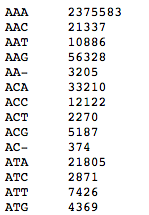 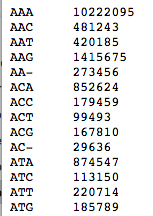 1st base: human
2nd base: dog
3rd base: mouse
etc …
etc …
Output
Parameter values
Emission probabilities you calculated from neutral and conserved data sets
Initiation/transition probabilities you were given in the assignment
State and segment histograms 
Coordinates of 10 longest conserved segments (report positions relative to the start of the chromosome)
Brief annotations for the 5 longest conserved segments (look at UCSC genome browser, like in HW5)
[Speaker Notes: - When looking up annotations in the UCSC genome browser, make sure you’ve selected the correct reference genome (hg18)]
Questions?